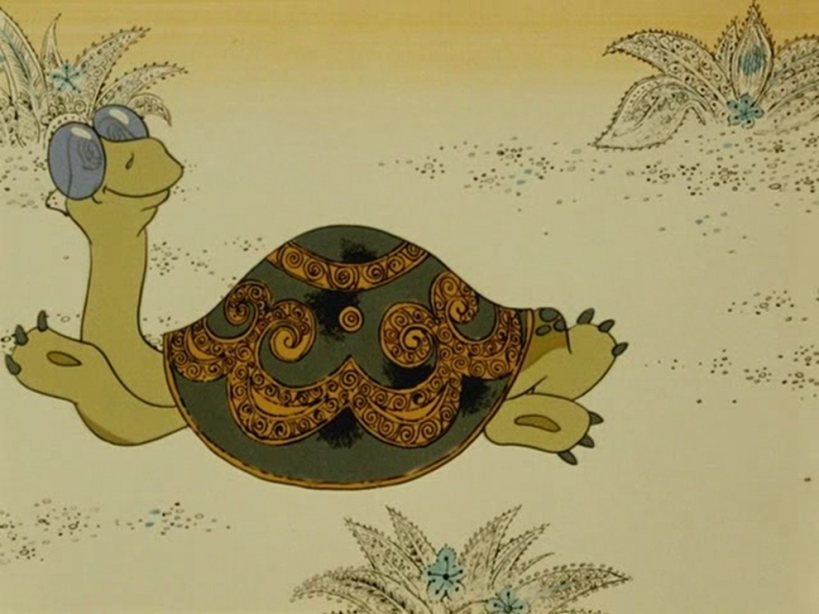 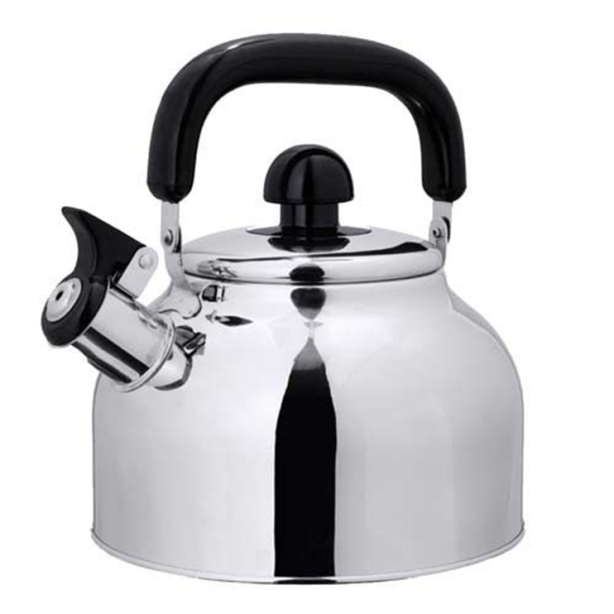 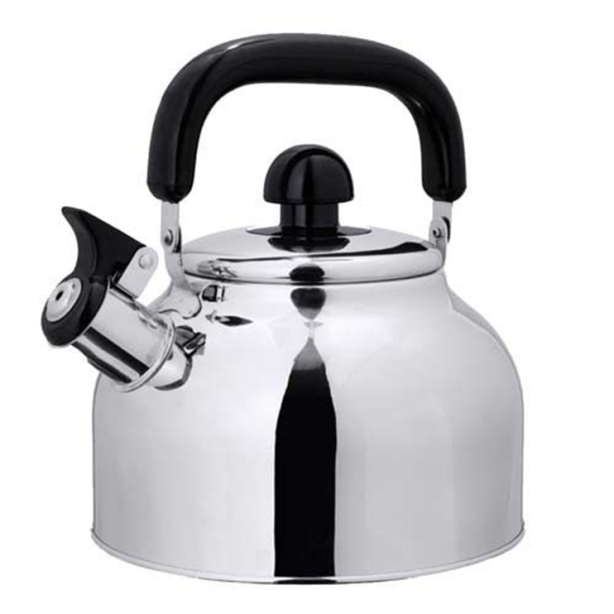 черепаха
часы
чайник
гласный
?
согласный
твердый
?
мягкий
звонкий
?
глухой
Ч
ручка
мяч
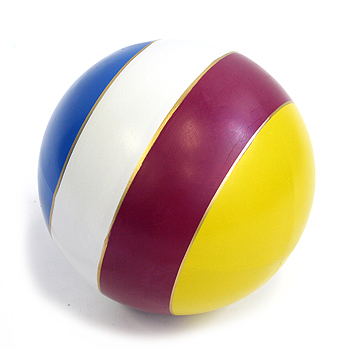 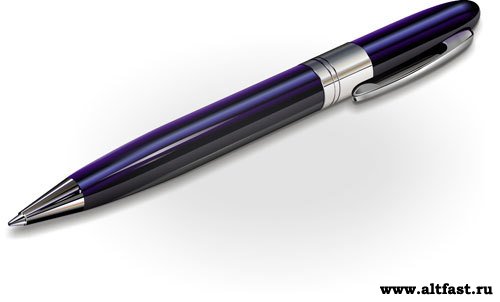 h
ч
ч
ч
ч
ч
ч
ч
ч
ч
ч
ч
ч
Выбери правильный ответ:
- Звук [ч] согласный
- Звук [ч] гласный
- Звук [ч] звонкий
- Звук [ч] глухой
- Звук [ч] всегда твердый
- Звук [ч] всегда мягкий
- Звук [ч] парный
- Звук [ч] непарный
Спасибо за внимание!
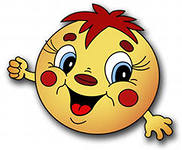